ПортфолиоУчителя начальных классовКуршевой Анжелины Андреевны
Информация:
Дата рождения: 12.02.2005
Город: Нижневартовск
Моб. телефон: +79227739612
E-mail: anzhelina.kursheva@mail.ru
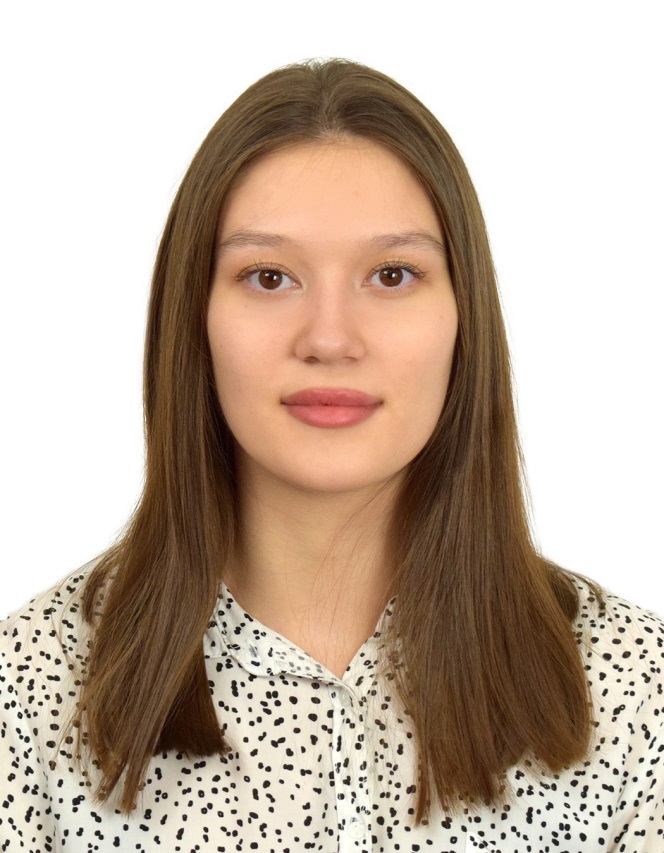 Образование:
 
сентябрь 2020 г. – июнь 2024 г. «Нижневартовский социально-гуманитарный колледж», специальность «учитель начальных классов».
Дополнительное образование:
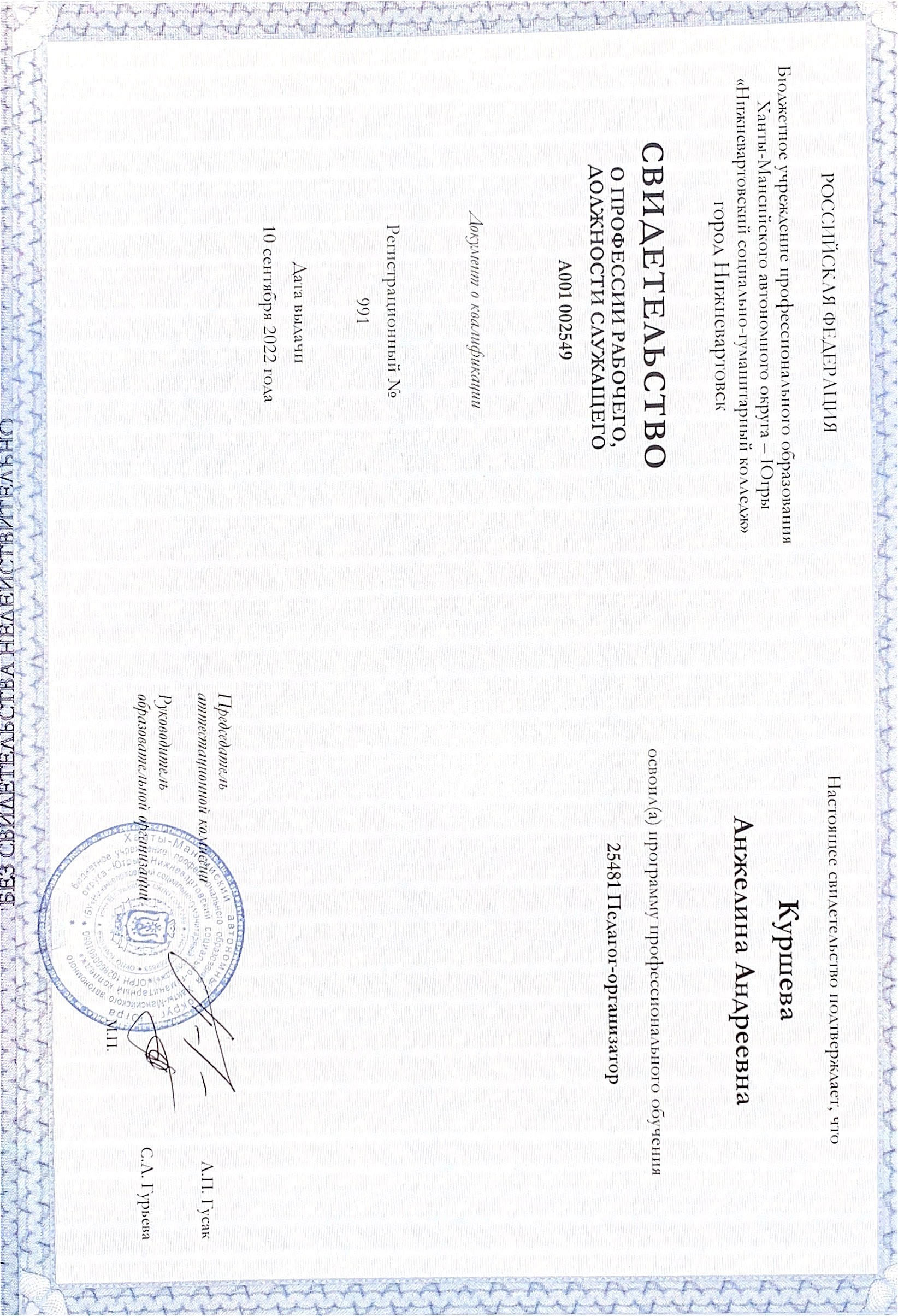 Сентябрь 2021 г. – июнь 2022 г. Свидетельство о профессии рабочего, должности служащего «Педагог-организатор».
Дополнительное образование:
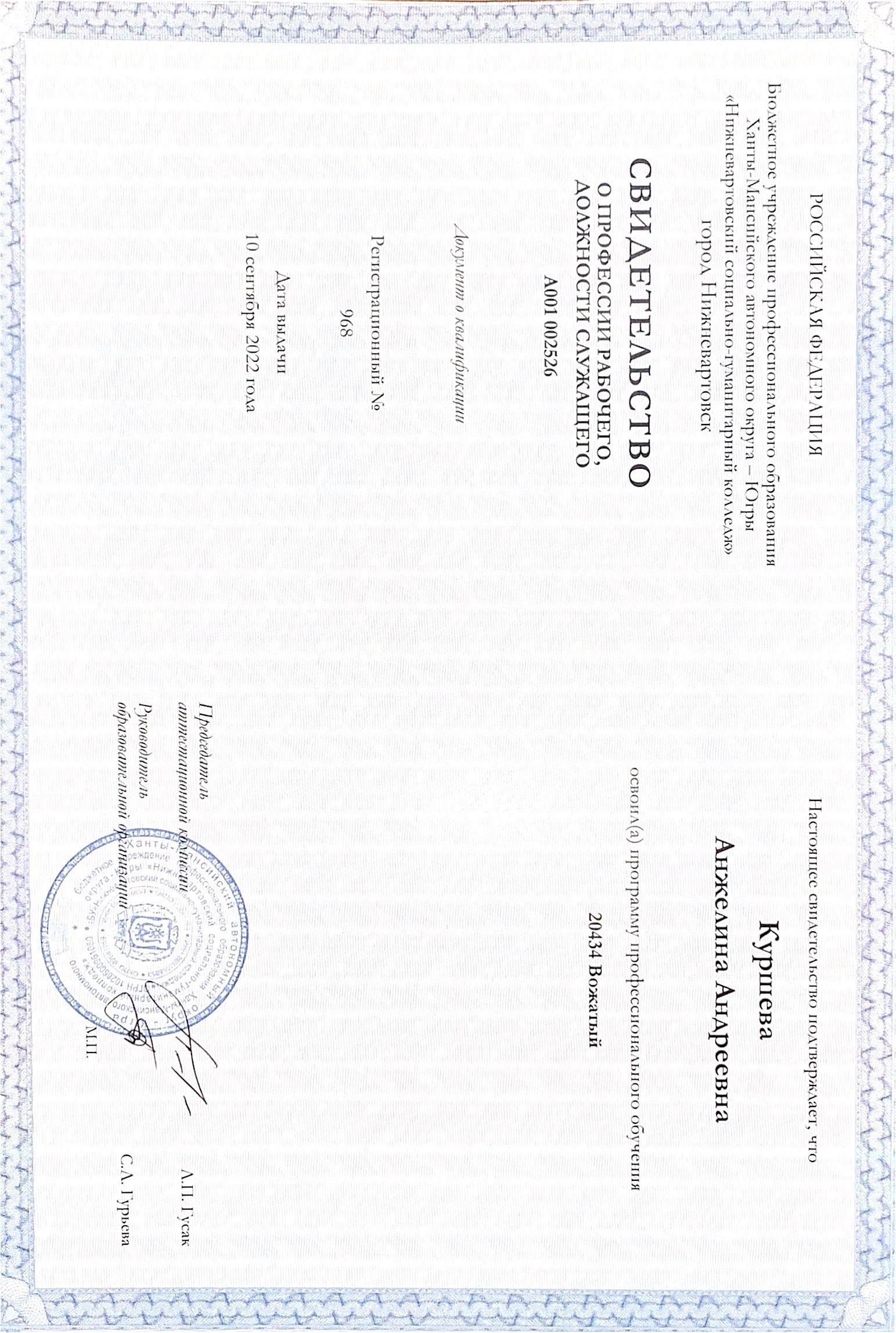 Сентябрь 2021 г. – июнь 2022 г. Свидетельство о профессии рабочего, должности служащего «Вожатый».
Дополнительное образование:
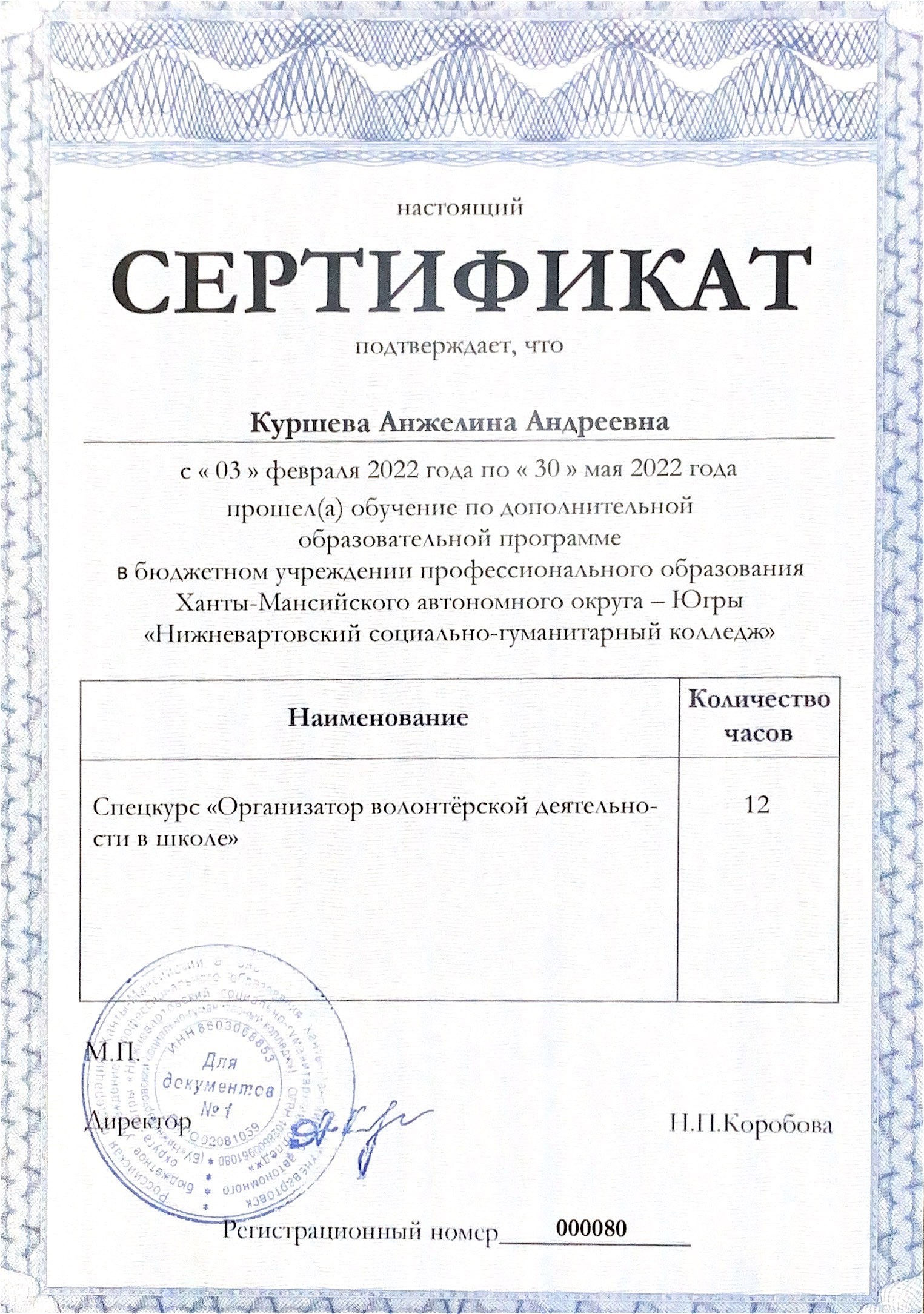 Февраля 2022 г. – май 2023 г. Сертификат по спецкурсу «Организатор волонтерской деятельности в школе».
Дополнительное образование:
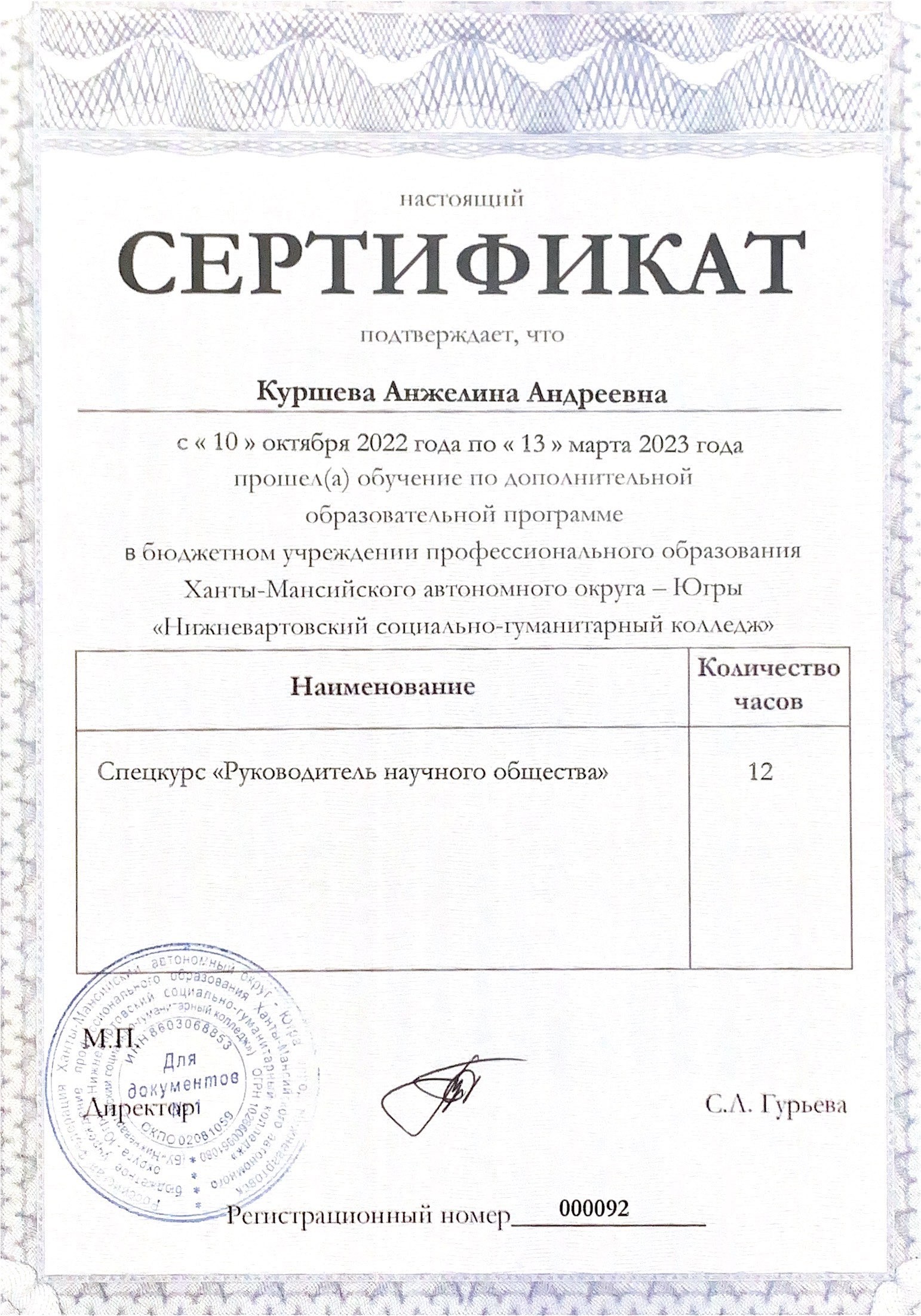 Октябрь 2022 г. – март 2023 г. Сертификат по спецкурсу «Руководитель научного общества».
Дополнительное образование:
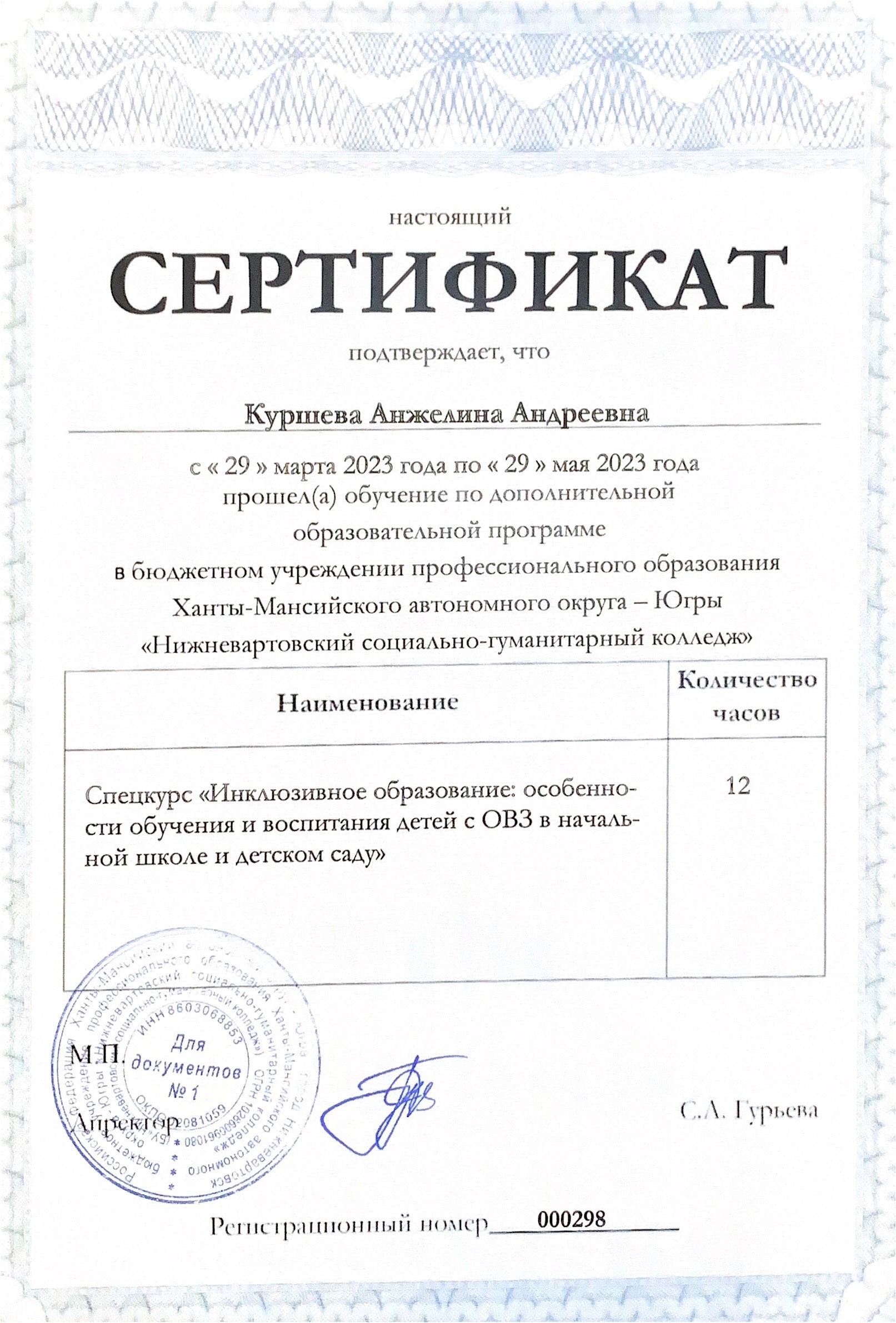 Март 2023 г. – май 2023 г. Сертификат по спецкурсу «Инклюзивное образование: особенности обучения и воспитания детей с ОВЗ в начальной школе и детском саду».
Дополнительные сертификаты/дипломы:
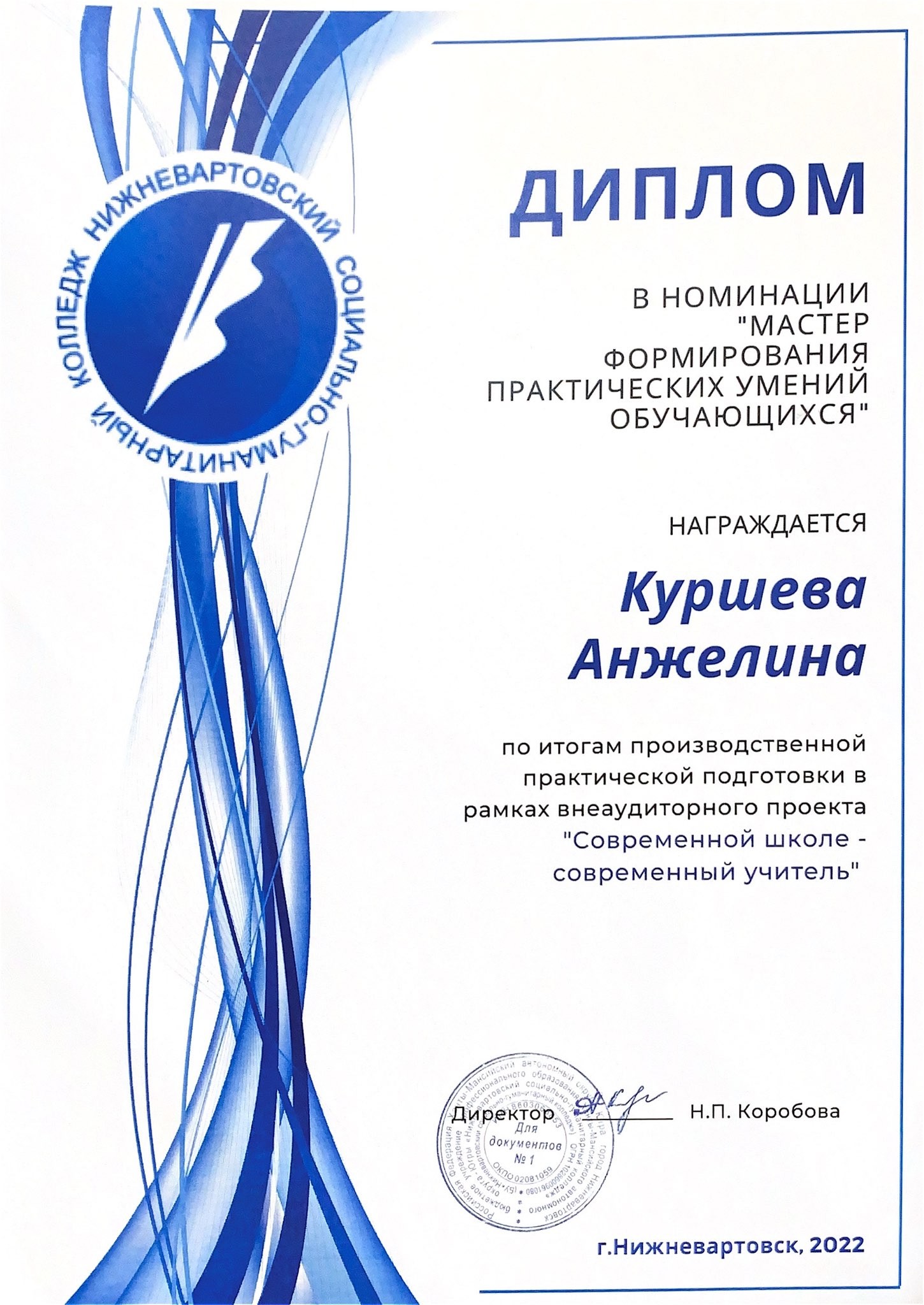 Диплом в номинации «Мастер формирования практических умений обучающихся»
Дополнительные сертификаты/дипломы:
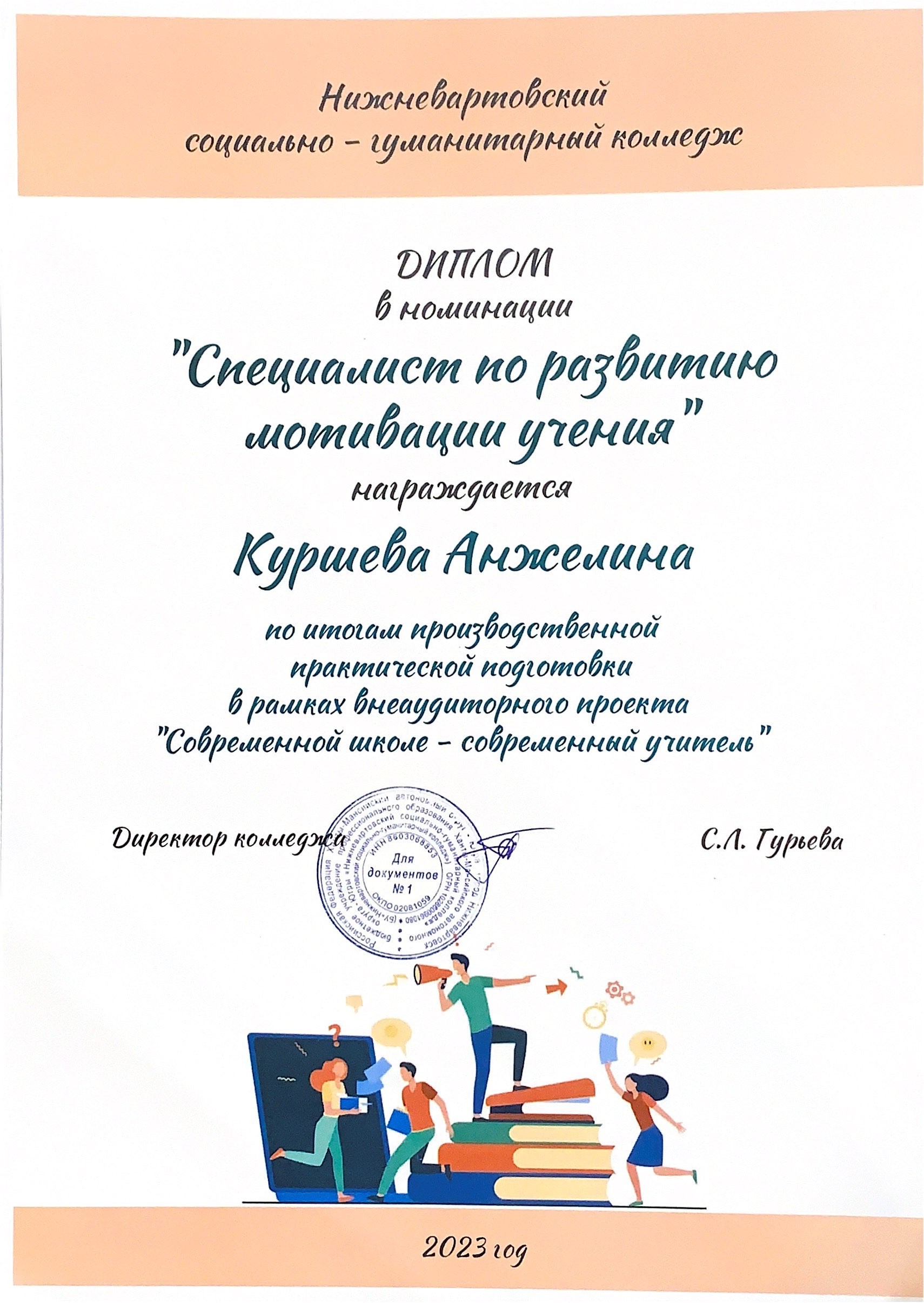 Диплом в номинации «Специалист по развитию мотивации учения»
Дополнительные сертификаты/дипломы:
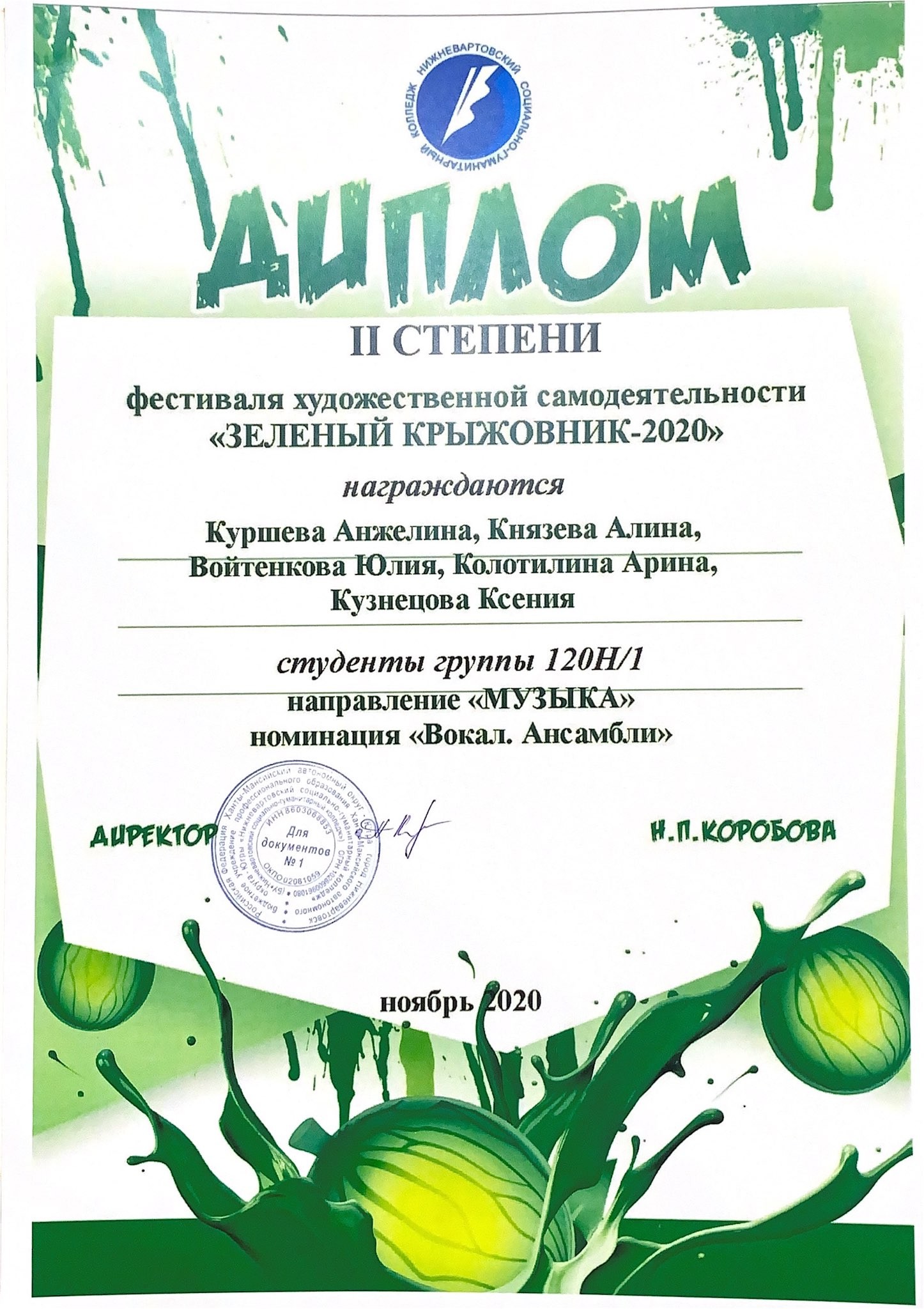 Диплом
«ЗЕЛЕНЫЙ КРЫЖОВНИК -2020»
Дополнительные сертификаты/дипломы:
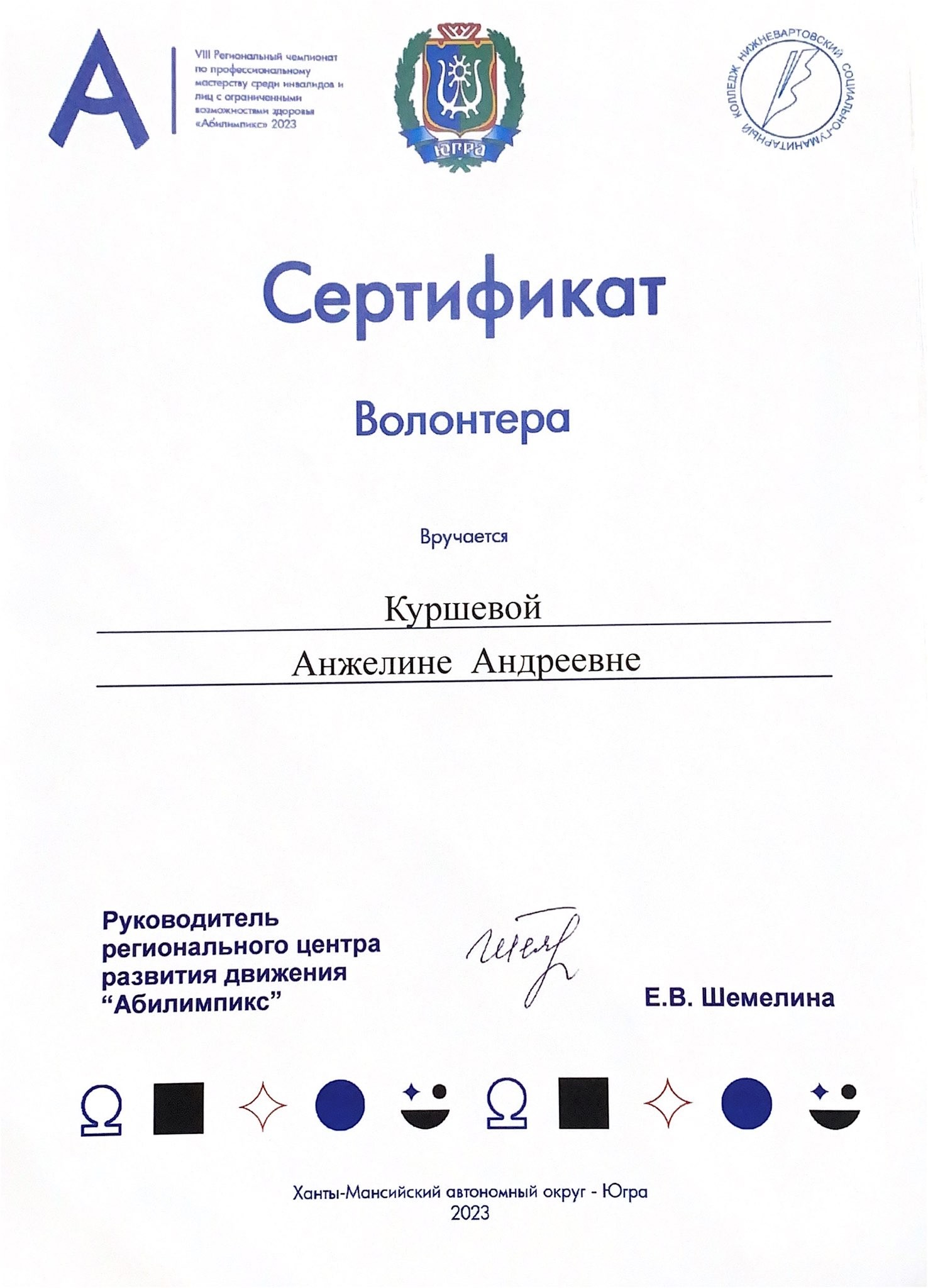 Сертификат «Волонтера»
Дополнительные сертификаты/дипломы:
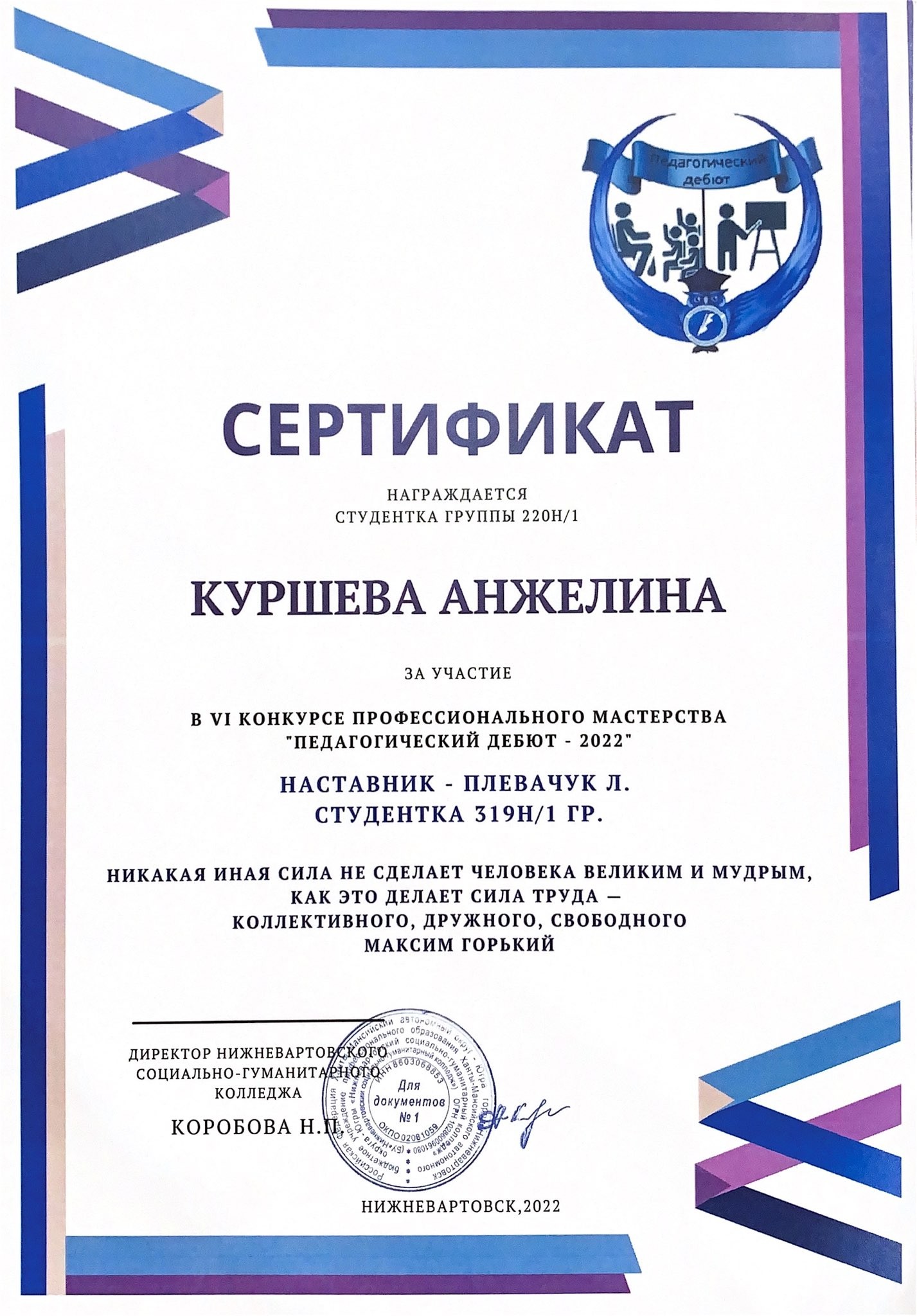 Сертификат «Педагогический дебют 2022»
Дополнительные сертификаты/дипломы:
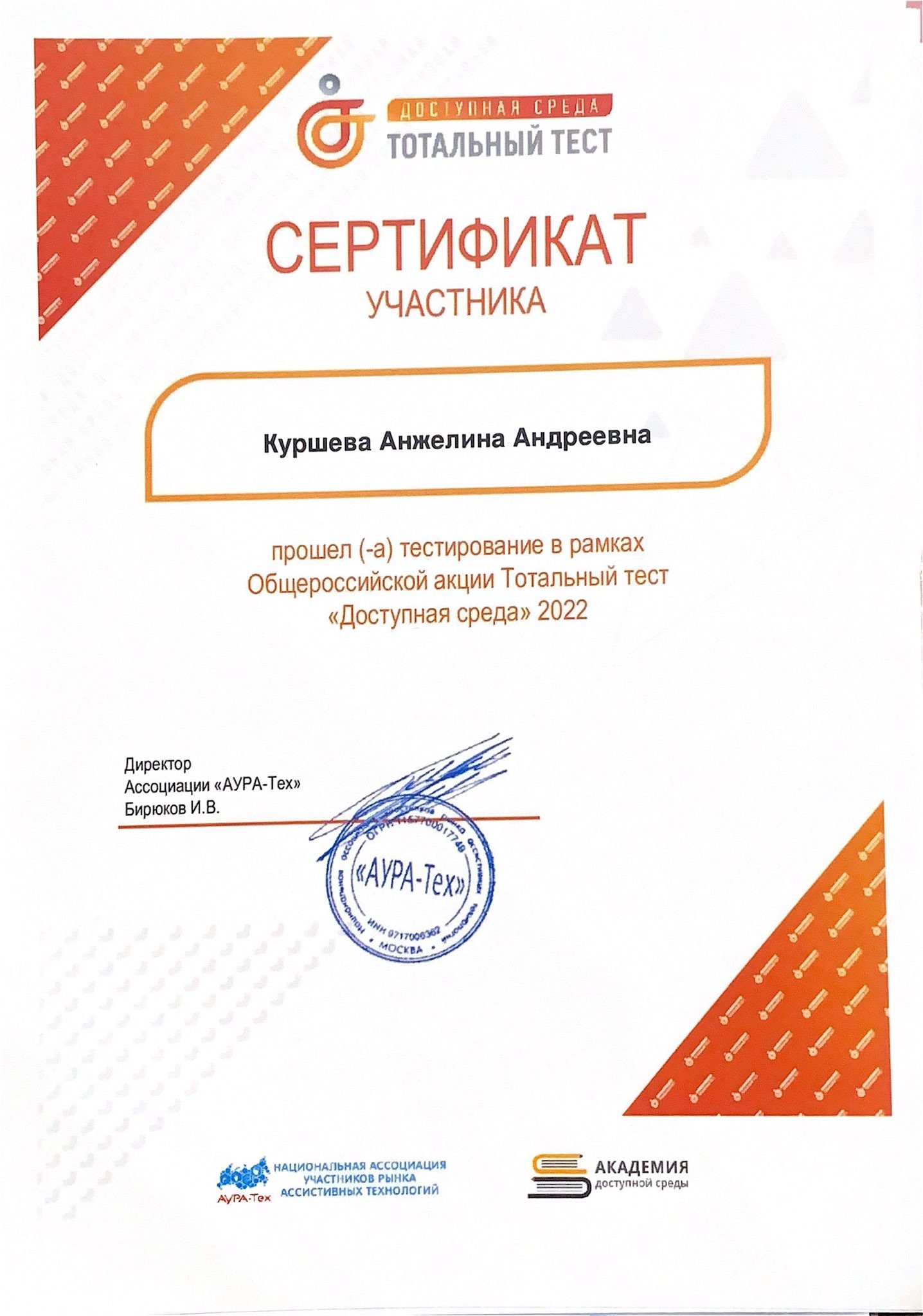 Сертификат «Доступная среда 2022»
Дополнительные сертификаты/дипломы:
Сертификат статуса «Ведущий лидер»
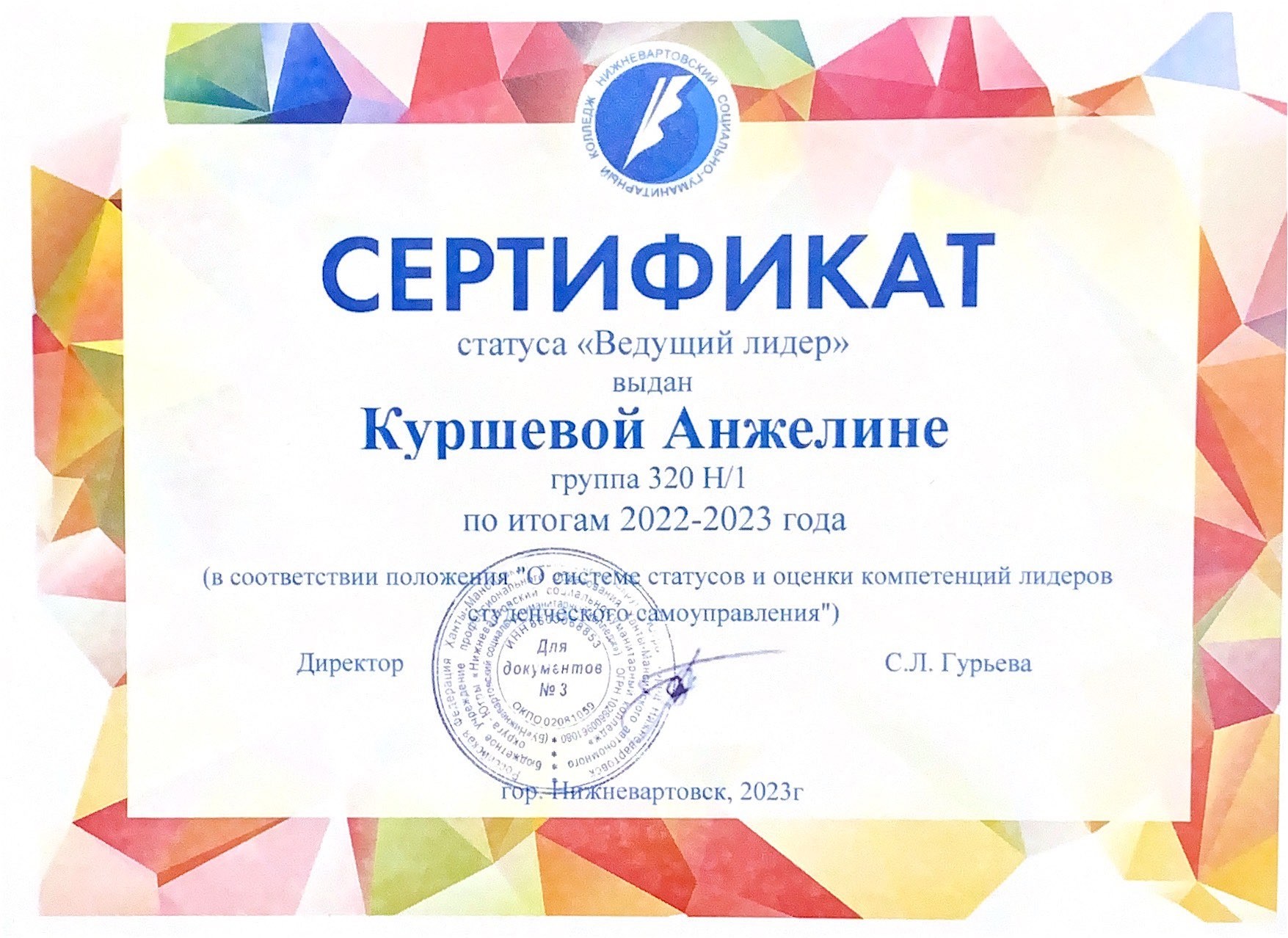 Достижения в спорте:
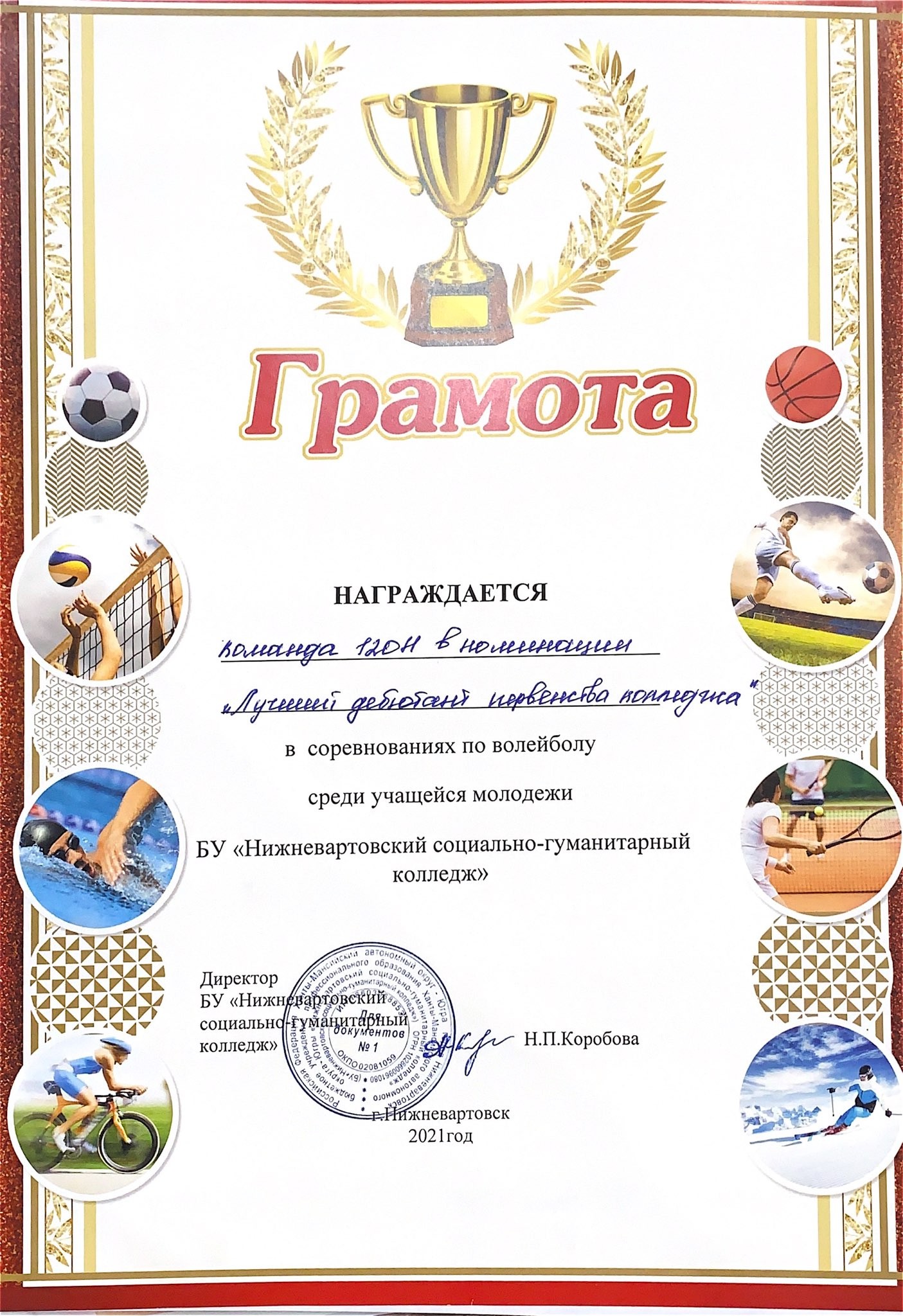 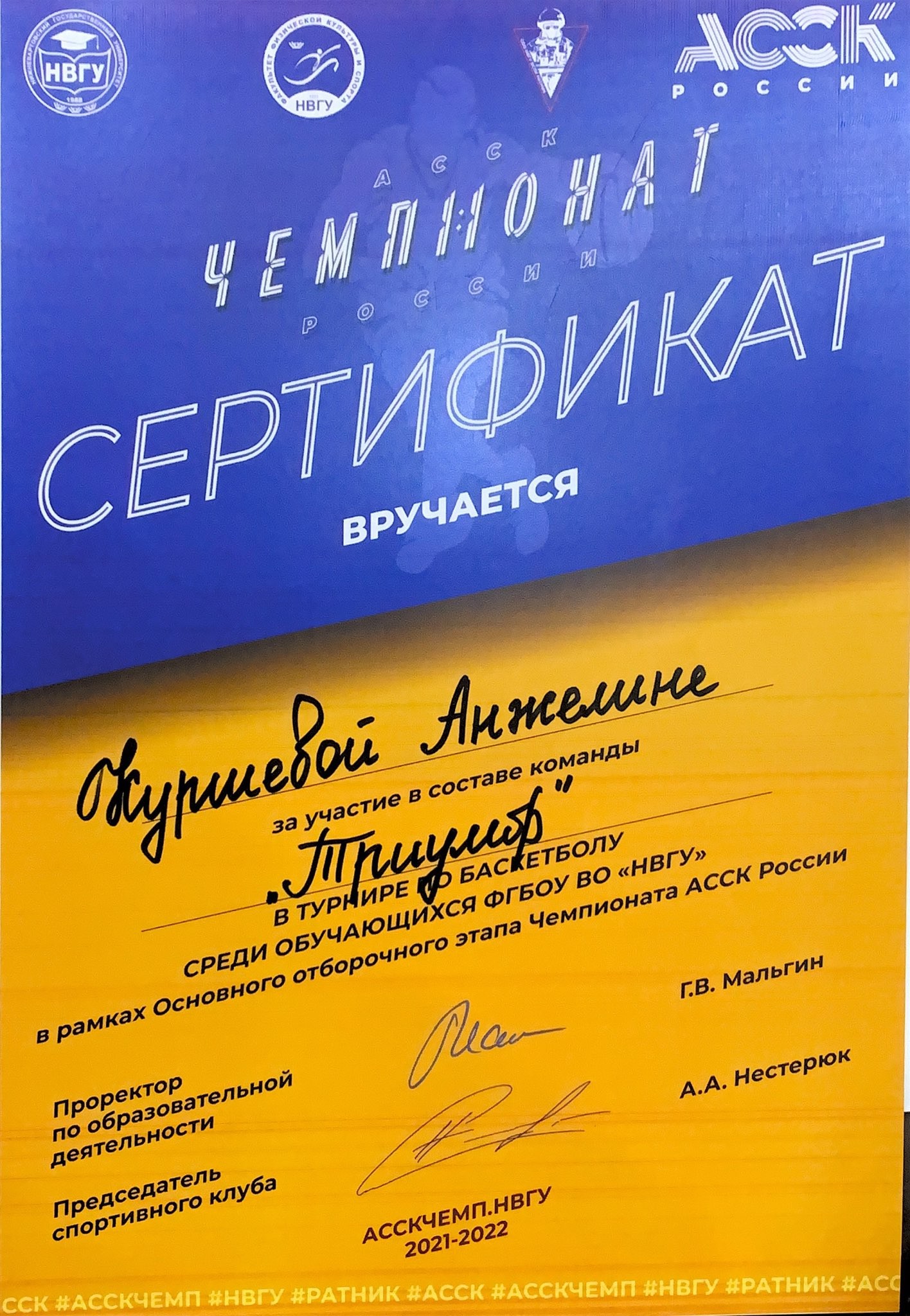 Благодарственные письма:
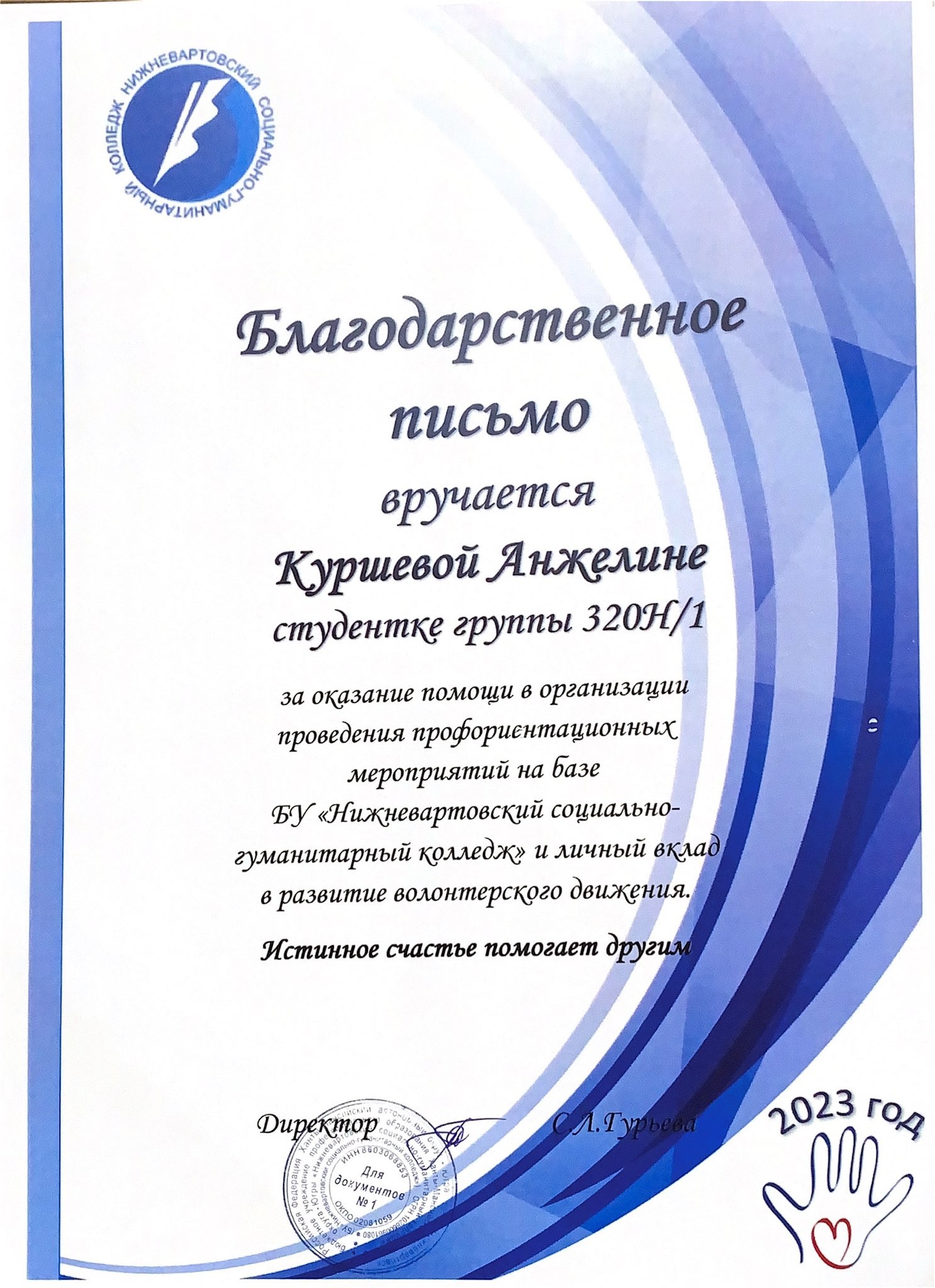